San Juan, Puerto Rico
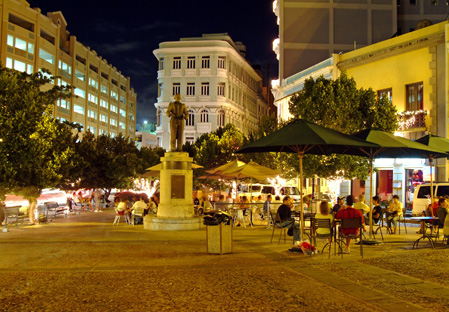 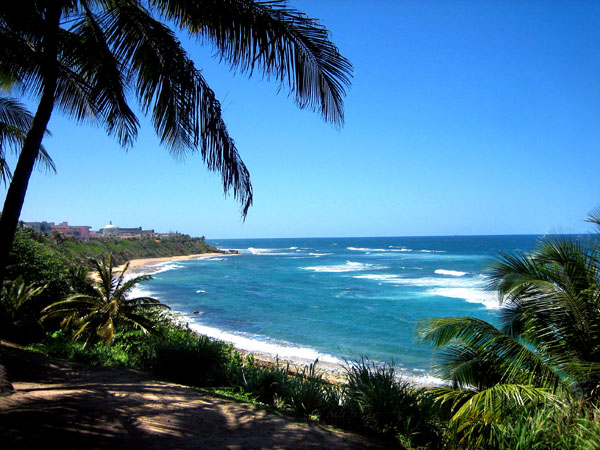 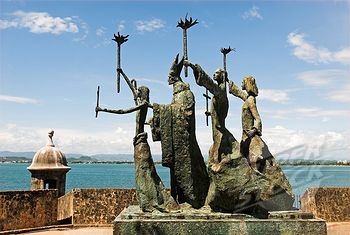 La isla “Block”
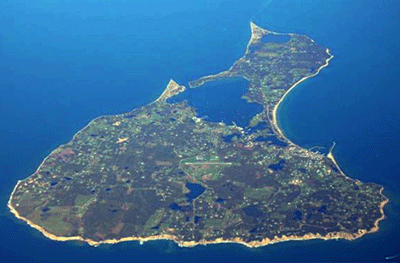 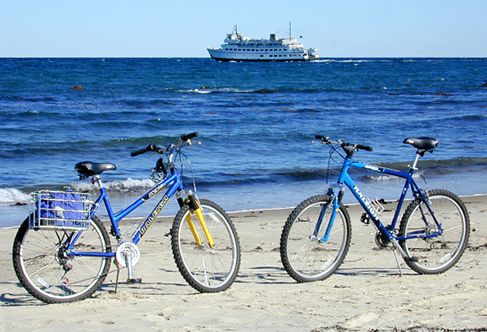 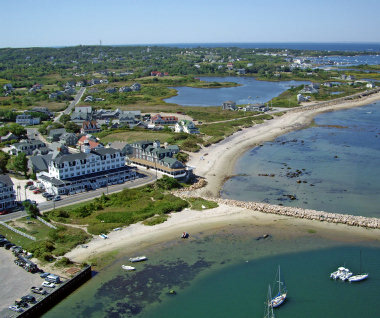 La Ciudad de México
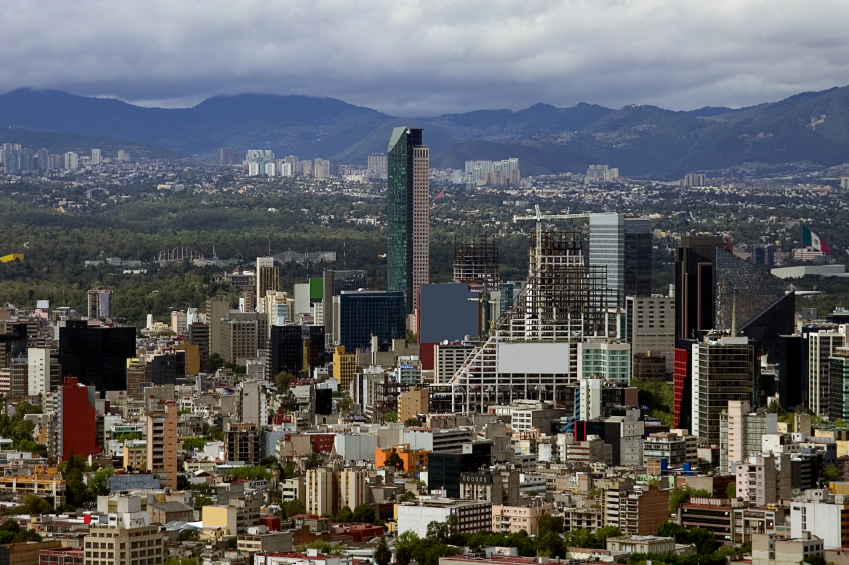 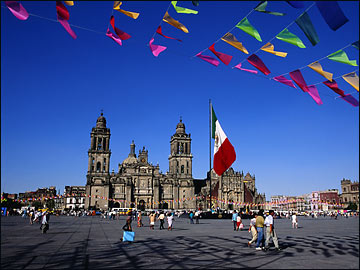 Hawaii
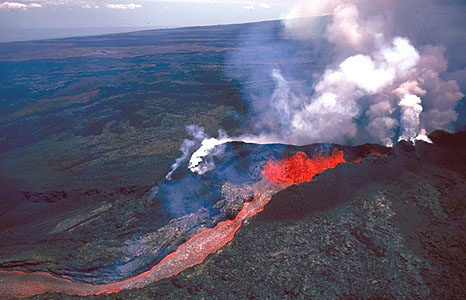 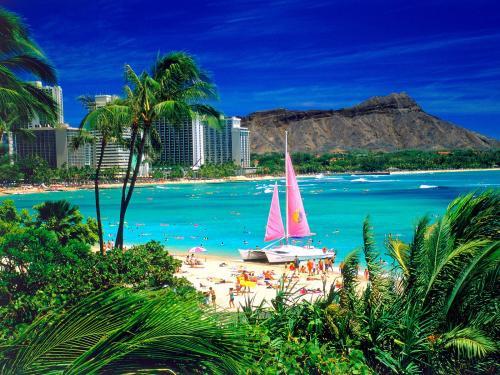 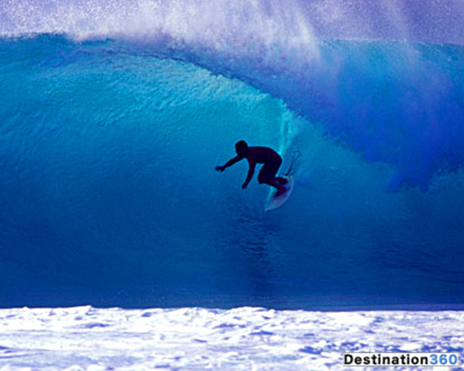 Nueva York
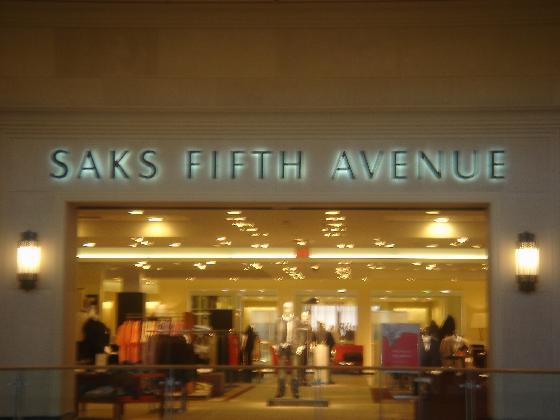 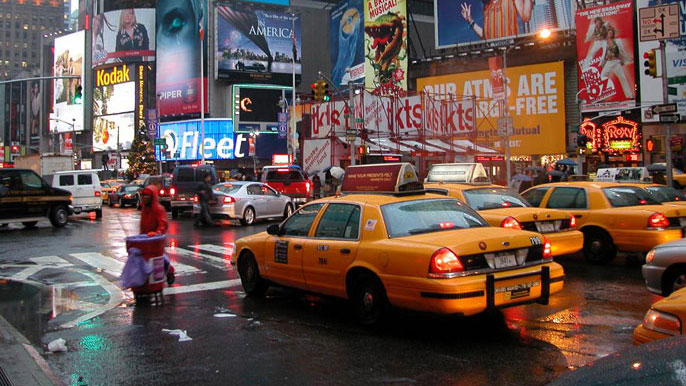 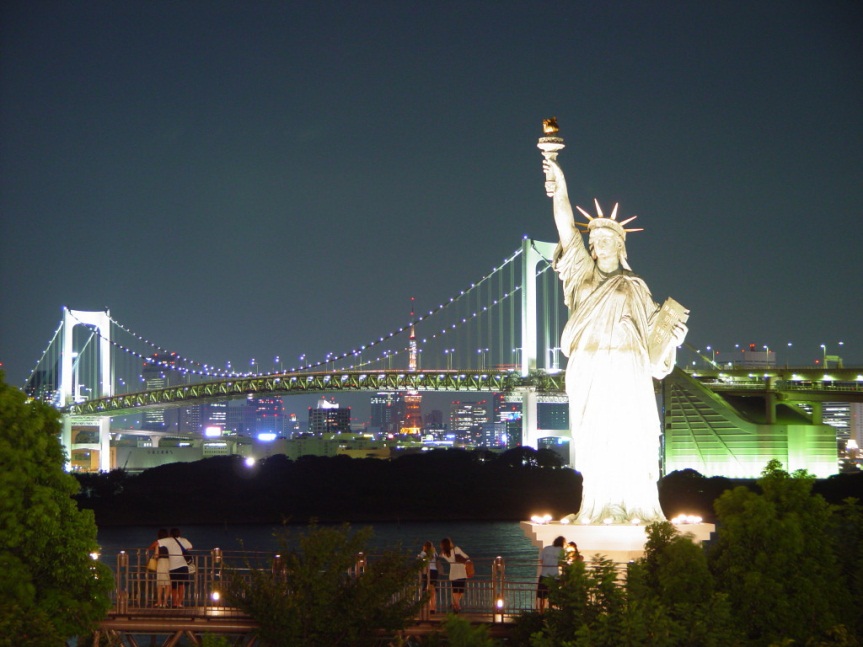 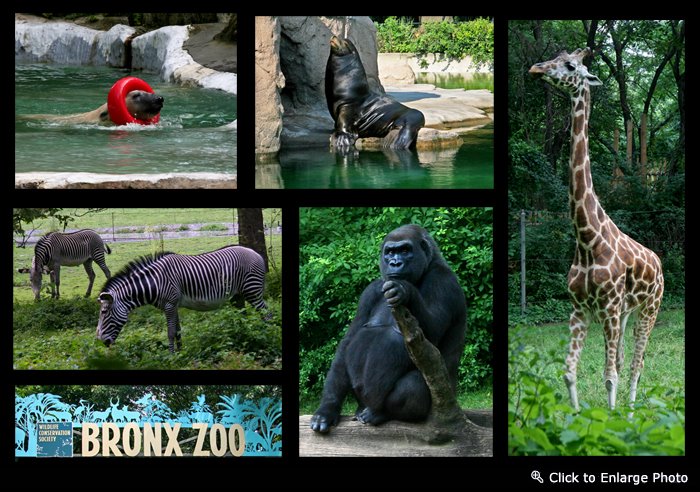 El lago George
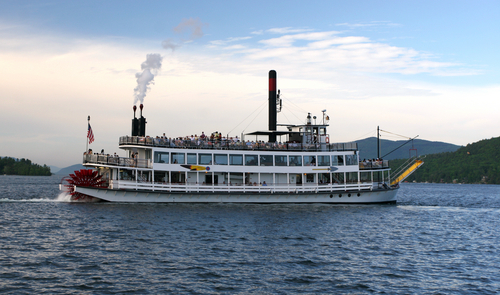 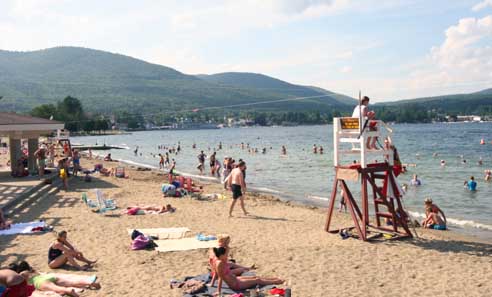 El parque Yosemite
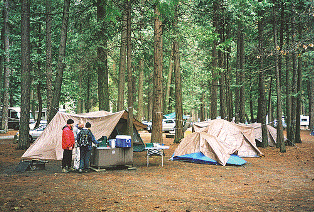 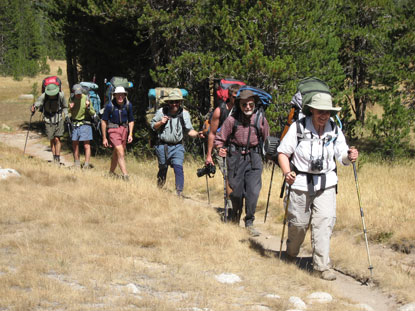 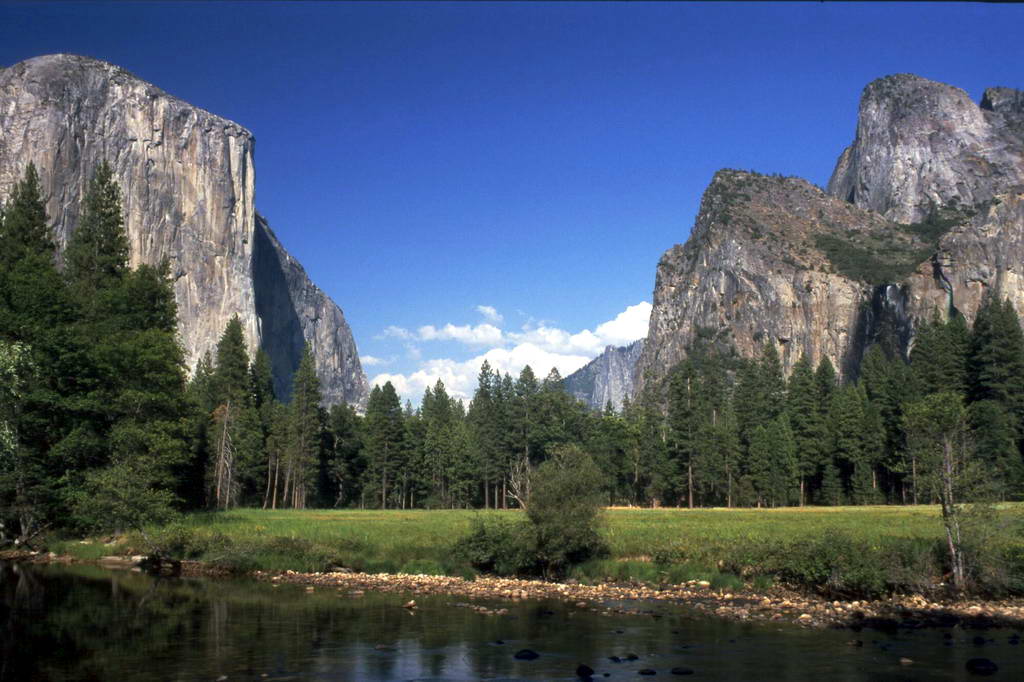 Las Bahamas
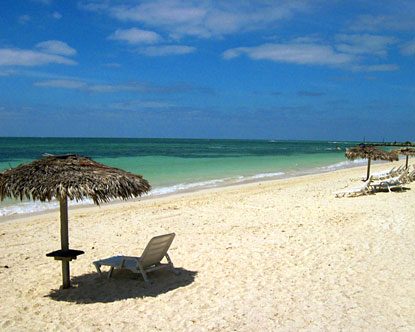 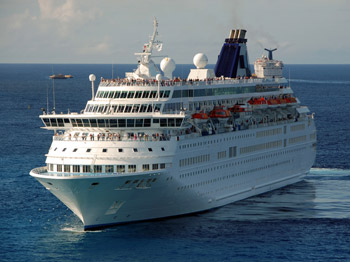 La playa de Rocky Neck
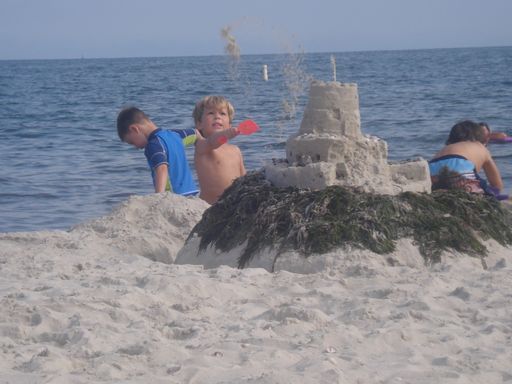 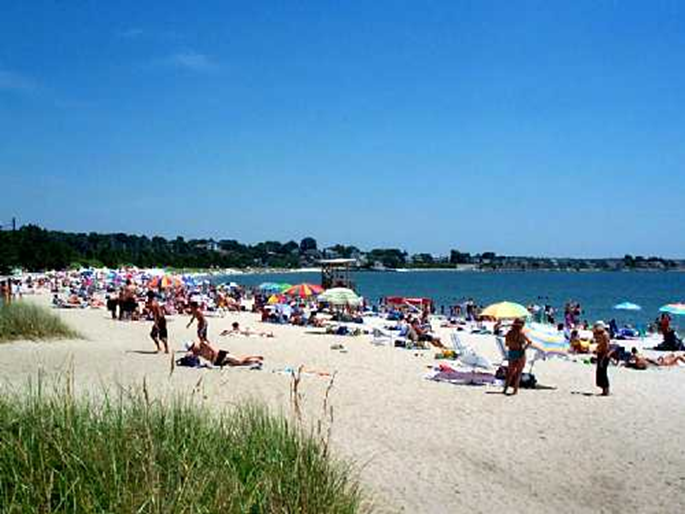